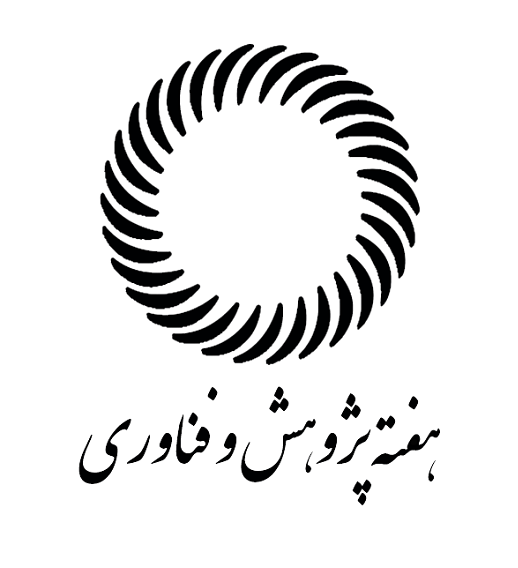 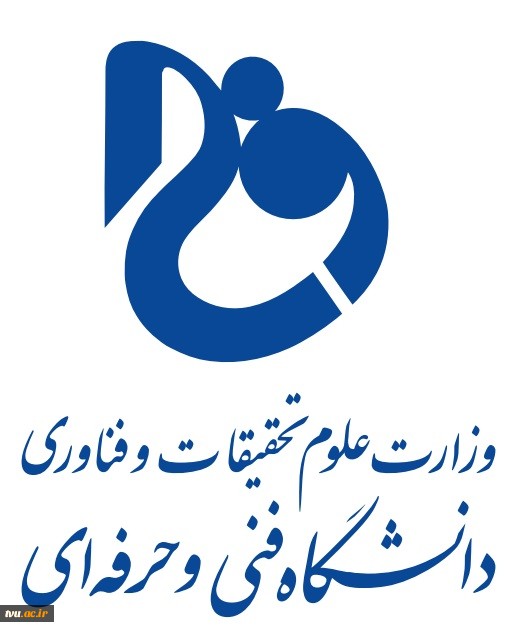 عنوان کارآموزی (قلم بميترا با اندازه 60)
نام دانشجو: (قلم بمیترا با اندازه 35)
نام استاد کارآموزی: (قلم بمیترا با اندازه 35)
1نام مرکز-استان محل تحصیل: ... (قلم بمیترا با اندازه 35)
آدرس پست الكترونيكي دانشجو (قلم تايمز با اندازه 30)
شرح فعالیت های انجام شده:	
توضیحات با قلم بمیترا با اندازه 48 نوشته شود
...
...
...
...
...
...
...
...
...
...
...
...
...
...
...
...
...
...
...
...
...
خلاصه کارآموزی:	
توضیحات با قلم بمیترا با اندازه 48 نوشته شود
...
...
...
...
...
...
...
...
...
...
...
...
...
...
...
...
...
...
...
معرفی محل کارآموزی:	
توضیحات با قلم بمیترا با اندازه 48 نوشته شود
...
...
...
...
...
...
...
...
...
...
...
...
چالش ها و کاستی ها:	
توضیحات با قلم بمیترا با اندازه 48 نوشته شود
...
...
...
...
...
...
...
...
...
...
جایگاه شکل و نمودار	
...
...
...
...
...
...
...
...
...
...
...
هفته پژوهش و فناوری 1400-دانشگاه فنی و حرفه ای